Aménager sa classe 
en maternelle
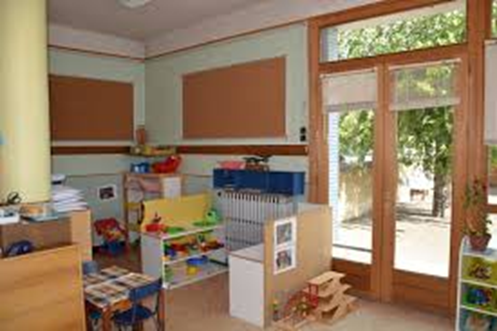 [Speaker Notes: L’aménagement de l’espace induit donc une modification des pratiques pédagogiques. 
Nous ferons un lien avec les nouveaux programmes qui nous donnent des pistes et de la légitimité pour organiser les classes maternelle sous un angle différent , voire nouveau.]
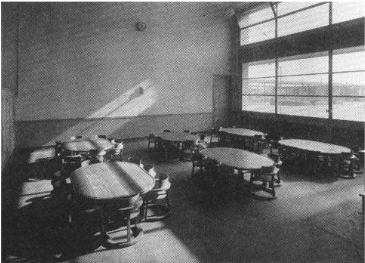 Un espace classe dans les années 30
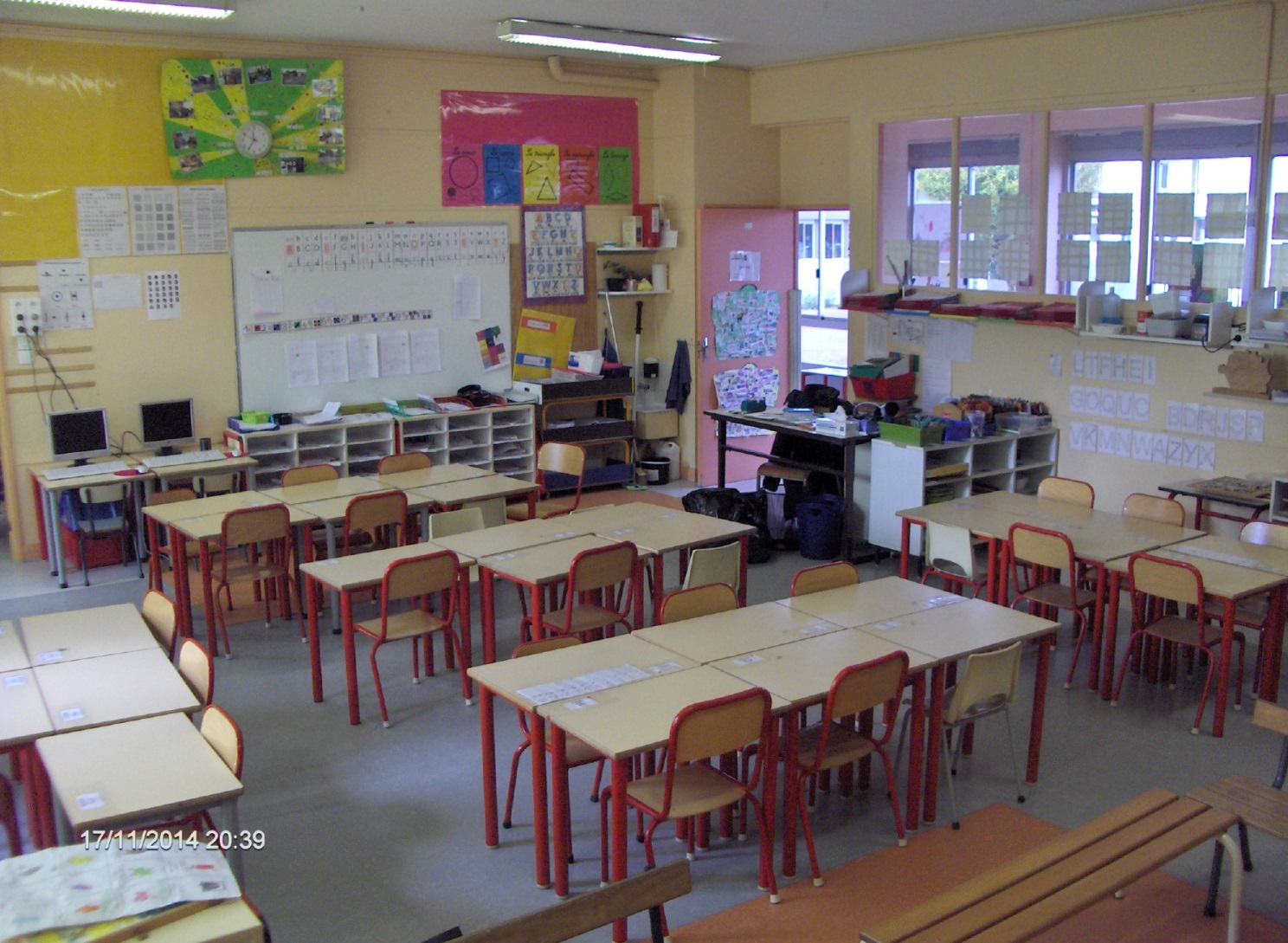 Extrait des programmes
«   L’équipe pédagogique aménage l’école (les salles de classe, les salles spécialisées, les espaces extérieurs) afin d’offrir aux enfants un univers qui stimule leur curiosité, répond à leurs besoins notamment de jeu, de repos, de découvertes et multiplie les occasions d’expériences sensorielles, motrices, relationnelles, cognitives en sécurité .
[Speaker Notes: Ces aménagements ne peuvent pas être modélisés pour toutes les écoles en raison des contraintes propres à chacune. 

Cette préconisation donnée par les nouveaux programmes ouvre une piste pour la rédaction des futurs projets d’écoles. (on en reparle en fin de formation).]
Quelles sont les spécificités des élèves de ces âges (2 à 5 ans) ?
Dossier Eduscol sur le développement de l’enfant
 langagier
 cognitif
 social et affectif
 sensoriel et moteur
[Speaker Notes: 12 mois  10 mots environ 
18 mois  50-60 mots environ  
24 mois  300 mots environ  
30 mois  530 mots environ
 
18-24 mois : explosion du vocabulaire.  ● Expression avec le langage plutôt qu’avec le geste.  ● Compréhension des questions.  ● Contrôle salivaire acquis.  ● Acquisition de 200 à 300 mots (verbes, noms, adjectifs).  ● Acquisition du prénom  ● Phrases de 2-3 mots avec verbes non conjugués

COGNITIF : acquisition de concepts de temps et d’espace, utilise les principes du comptage
Expérimentation active (à partir de 2 ans)

SOCIAL ET AFFECTIF : jeux symboliques (2 ans), aime aider les autres (3-4 ans), attentif à sa performance ((4-5 ans)

SENSORIEL ET MOTEUR : besoin de bouger
Le progrès moteur de l'enfant s'organise autour de  la maîtrise de l'équilibre jusqu'à environ 4 ans
la centration : L'enfant utilise systématiquement son regard pour organiser l'action. C'est un stade de forte concentration, de forte dépense énergétique et nerveuse,
l'automatisation progressive: d'informations par tout le corps: infos visuelles + infos kinesthésiques ,
La décentration : La prise d'informations est plus kinesthésique que visuelle
La coordination... C'est la capacité à enchaîner des gestes, des actions, des tâches variées,
La dissociation... C'est la capacité à sortir de la globalité du corps dans l'action pour ne mobiliser que la (les) partie(s) du corps nécessaire(s) à la réalisation de la tâche]
Quelles sont les « zones » ou espaces à prévoir dans une salle de  classe de maternelle pour répondre aux besoins des élèves ?
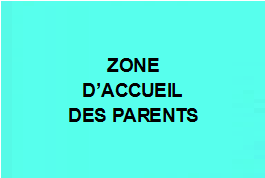 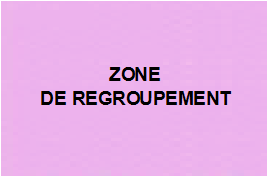 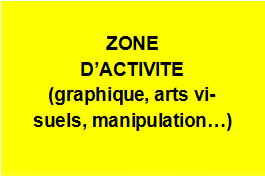 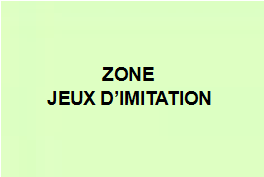 ZONES DE JEUX
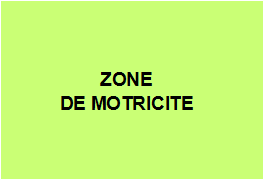 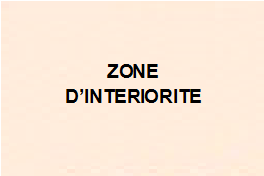 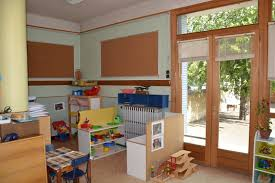 AMENAGER SA CLASSE, C’est
Aménager des espaces adaptés au besoin des élèves

Faire évoluer cet aménagement dans l’année

Organiser les apprentissages dans ces espaces
Un aménagement d’espace adapté aux besoins
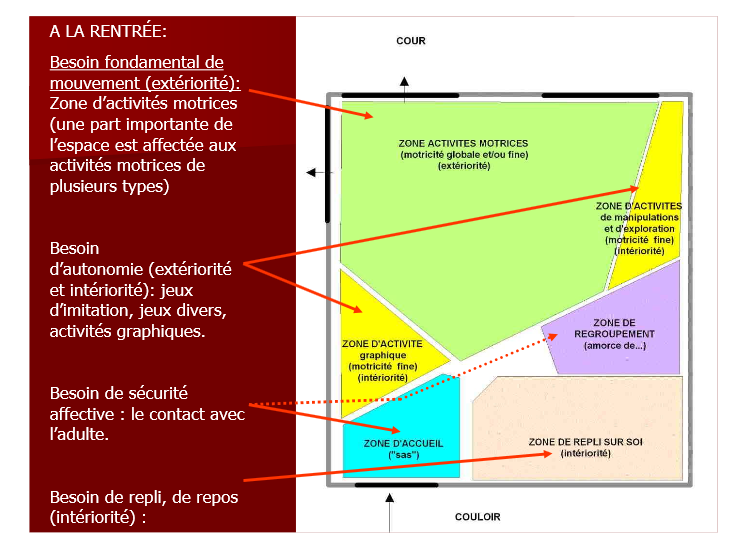 Début d’année en PS
L’espace doit être :
Vaste 
Enlever ce qui encombre
Différencié 
Chaque zone est destinée à un usage identifié
Délimité 
Pour faciliter le repérage et l’identification des différentes zones
Evolutif 
En fonction des besoins, des capacités des élèves et des apprentissages
[Speaker Notes:  On ôte tout ce qui encombre inutilement en début d’année : trop de tables, trop de chaises. 
Il faut créer un environnement riche favorisant les explorations sensorielles et motrices et dont la diversité sera progressivement dévoilée et renouvelée au cours de l’année. 
Chaque zone est destinée à un usage particulier (que l’enfant apprendra à repérer).
Les différents espaces doivent être repérés et identifiés facilement.
L’organisation doit pouvoir évoluer en fonction des besoins et de l’évolution des capacités des élèves (apprentissages). 
Les espaces doivent permettre autant d’y « papillonner »que d’y choisir  son activité.]
Un aménagement d’espace adapté aux besoins
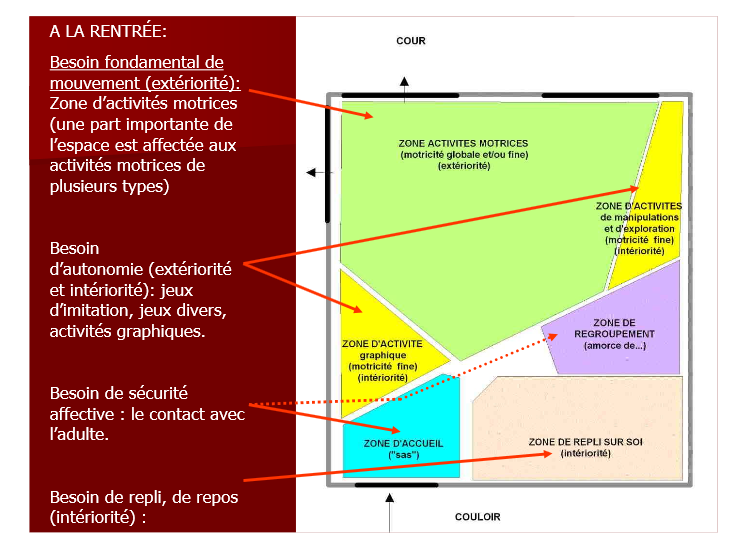 Début d’année en PS
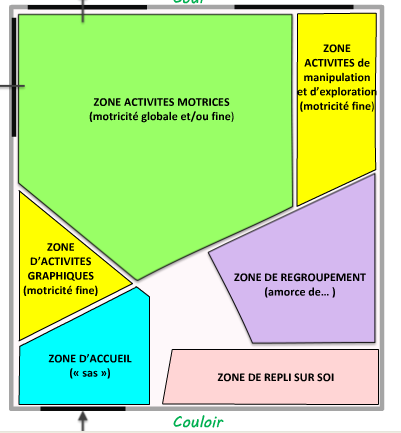 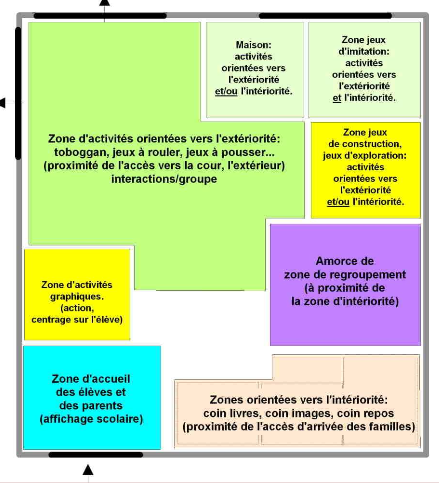 Milieu d’année :
Evolution des besoins = évolution de l’espace
Un aménagement évolutif et progressif
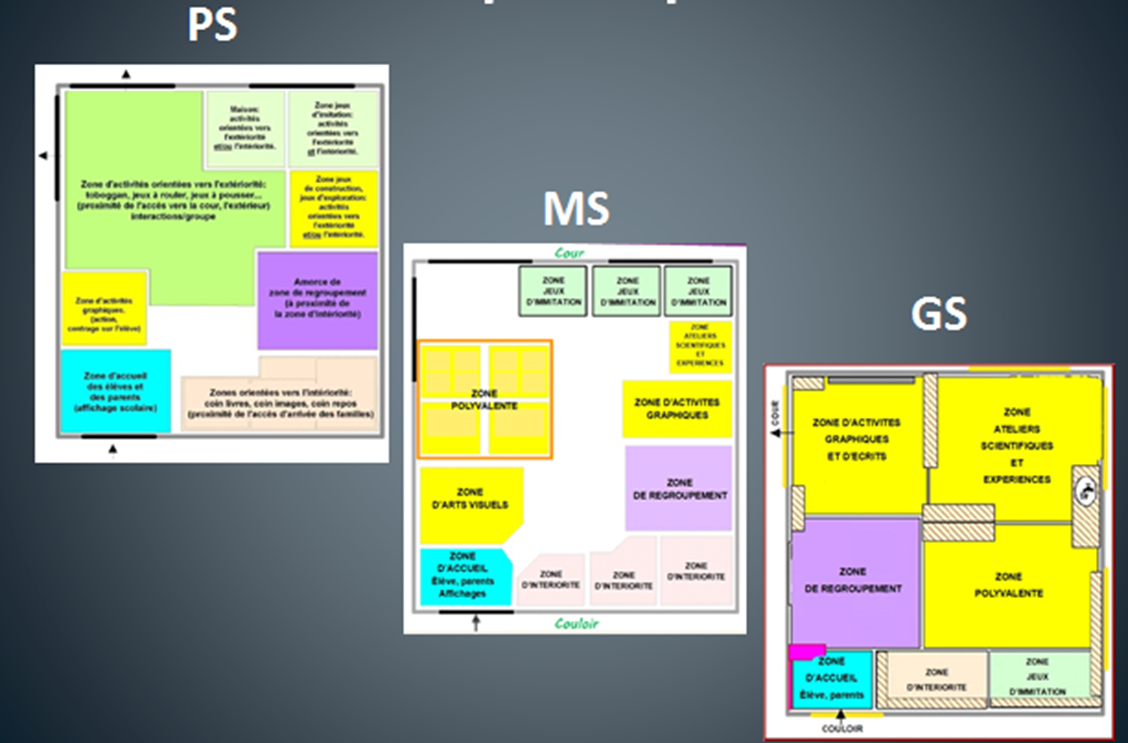 Zoom sur :

Le coin regroupement


- Les coins jeux
Le coin regroupement
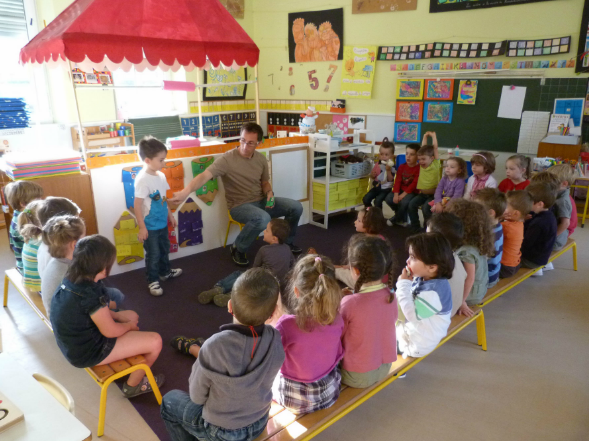 Représente le lieux des échanges verbaux du groupe
Début des activités
Lieu des rituels
Institutionnalise la fin de journée
[Speaker Notes: 


]
Aménagement du coin regroupement
Espace pour réunir le groupe classe.
Espace ouvert, mais bien délimité, assez vaste et permanent sur l’année.
Interactions contrôlées/groupe.
Zone pouvant être également polyvalente 

activités de groupe autonome ou encadré, activités individuelles et 
commune dans le groupe
[Speaker Notes: Le coin regroupement est le lieu de rencontre, élément charnière de tous les temps d’apprentissage, c’est un espace qui embrasse l’ensemble des coins de la classe.]
Une bonne délimitation de l’espace 
sans l’enfermer
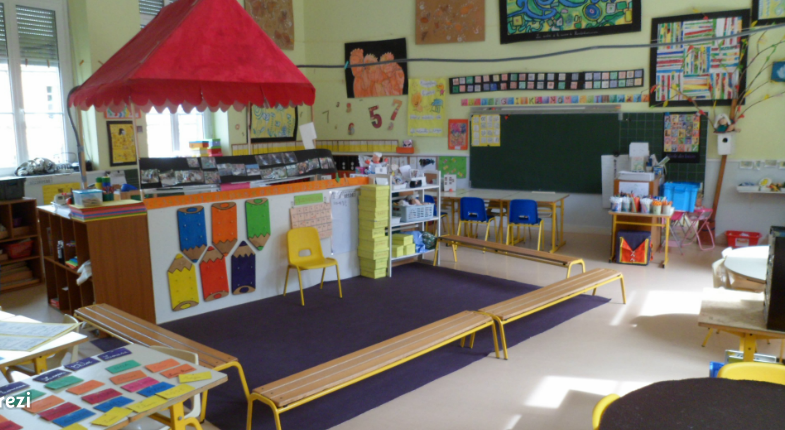 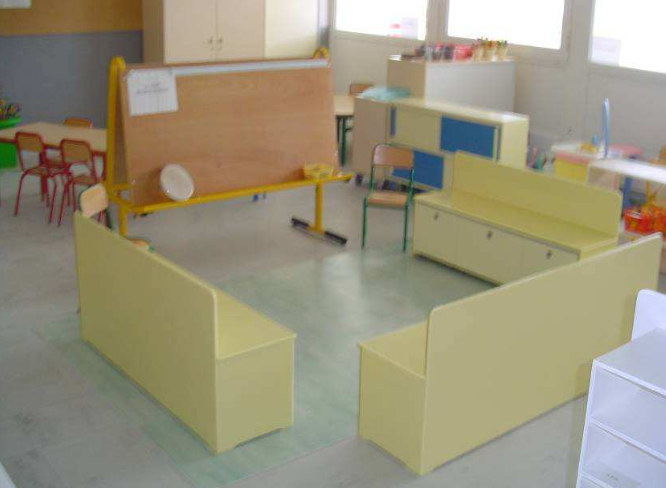 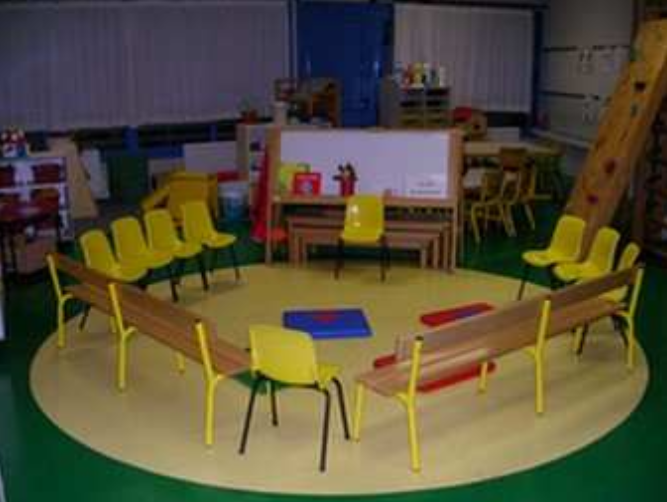 [Speaker Notes: Présence de banc et de moquette ou de lino au sol.
Délimiter cet espace permet de fixer une posture intellectuel de l’élève en le sécurisant.]
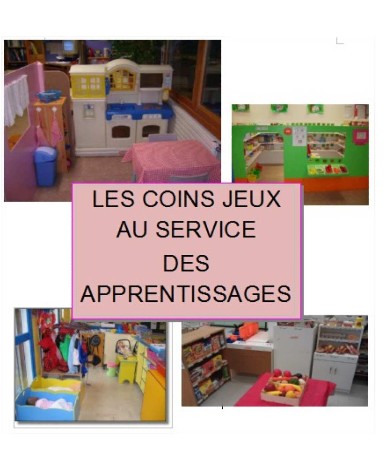 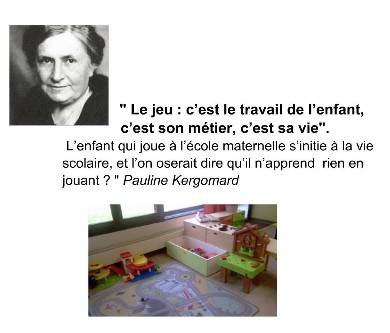 [Speaker Notes: Créé les écoles maternelles
évolution de la salle d’asile à l’école maternelle, 1879]
Le jeu
Le jeu est essentiel au développement physique, social, psychique de l’enfant.
Le jeu est souvent un appui pédagogiquement efficace et pertinent pour poser les fondations sur lesquelles s’appuieront ultérieurement des apprentissages disciplinaires.
Jouer est une activité libre : il n’y a de jeu que choisi ou consenti, l’enfant est libre de s’arrêter quand il le souhaite.
L’enfant joue …
• s’il choisit de s’engager dans l’action, de lui-même ou suite à un processus d’adhésion ; 

• s’il décide librement de ses modalités d’action, dans un cadre défini (règles sociales ou/et règles de jeu) ; 

• si ses actes s’inscrivent dans une réalité qui est la sienne, sans conséquence sérieuse dans le monde réel ; 

• si ses actes n’ont d’autre but que le plaisir lié au jeu lui-même, dans ses aspects individuels et/ ou sociaux ; 

• s’il retire de son action un plaisir immédiat ou qu’il agit dans la perspective d’un plaisir différé.
Le jeu dans le programme de l’école maternelle
Une dimension culturelle :
Une dimension « sensée »
Une dimension sociale
Une dimension affective
[Speaker Notes: Une dimension culturelle :

Disposer de représentations initiales partagées à partir desquelles pourront s’ancrer des apprentissages.
Une pratique appropriée du jeu à l’école favorise une réduction des écarts et l’égalité des chances.

Une dimension « sensée » :

le jeu lie une action à un contexte. L’enfant agit pour « éprouver » son environnement,
ses actes revêtent toujours un sens.   Liens entre ce qu’il vit et ce qu’il a déjà vécu.

Une dimension sociale :

Un climat scolaire positif conditionne fortement l’engagement actif de l’enfant dans les apprentissages.      Meilleure connaissance de « l’autre »

Une dimension affective :

le jeu associe « la richesse des expériences vécues » à des émotions positives. 
Cet ancrage favorise la mémorisation et son réinvestissement au service de nouvelles expériences de jeu ou d’apprentissage.]
Du jeu libre au jeu structuré
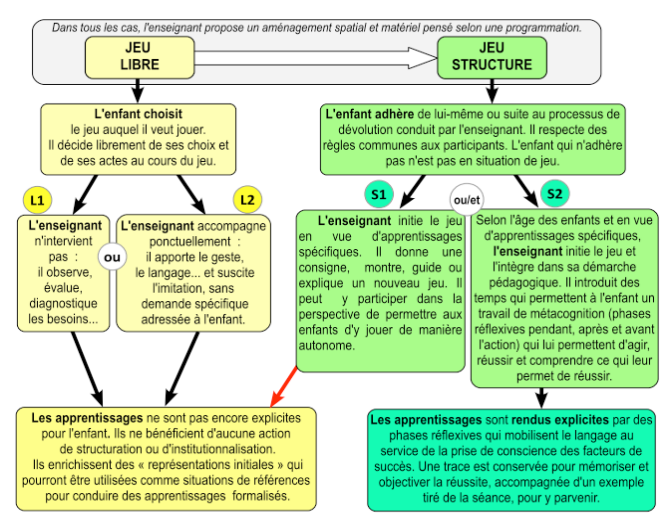 [Speaker Notes: Place de l’enseignant 
 • En L1, il peut observer les enfants dans leurs jeux libres, apprendre à les connaître et évaluer leurs acquis et leurs besoins. 
• En L2, tout en observant les enfants, il opère des actions ponctuelles d’accompagnement tout en respectant leurs initiatives et leurs choix. 
• En S1, l’enseignant prend l’initiative du jeu et invite un ou plusieurs enfants à jouer dans la perspective de leur faire acquérir des apprentissages spécifiques.
 • En S2, il s’appuie sur les acquis effectués par les enfants en L1, L2 ou S1, pour les conduire à des apprentissages explicites. Le jeu est intégré à la séance d’enseignement et, comme dans d’autres séances d’apprentissage, peut amener les enfants à : » réfléchir et résoudre des problèmes; » s’exercer, s’entraîner, s’auto-entraîner, automatiser; » mémoriser ou se remémorer.

• Niveau 1 - Séance structurée simple (S1) : c’est une séance de jeu initiée par l’enseignant dans laquelle les apprentissages ne sont pas formalisés (exemple : un jeu de société que les enfants ne connaissent pas et auquel ils apprennent à jouer avec l’enseignant).

 • Niveau 2 - Séance structurée avec formalisation (S2) : le jeu est intégré dans une séquence d’enseignement et offre le contexte d’où émergeront des apprentissages ciblés. Il est précédé systématiquement d’une ou plusieurs séances de jeu libre et/ou de jeu structuré (S1) au cours desquelles l’enfant s’est approprié le jeu. La formalisation est alors effectuée au cours de phases réflexives pendant, après et/ou avant le jeu]
Faire naître et actualiser les représentations initiales
La pédagogie s’appuie sur les représentations initiales des enfants.
le jeu libre constitue un passage indispensable, car il autorise une exploration choisie par l’enfant lui-même, donc adaptée à ses aspirations et à ses capacités.
• Emergence de représentations initiales ; 
• Actualisation de représentations « déjà là » ; 
• Elaboration d’une culture commune sur la base des interactions entre pairs ou/et avec la médiation de l’adulte.
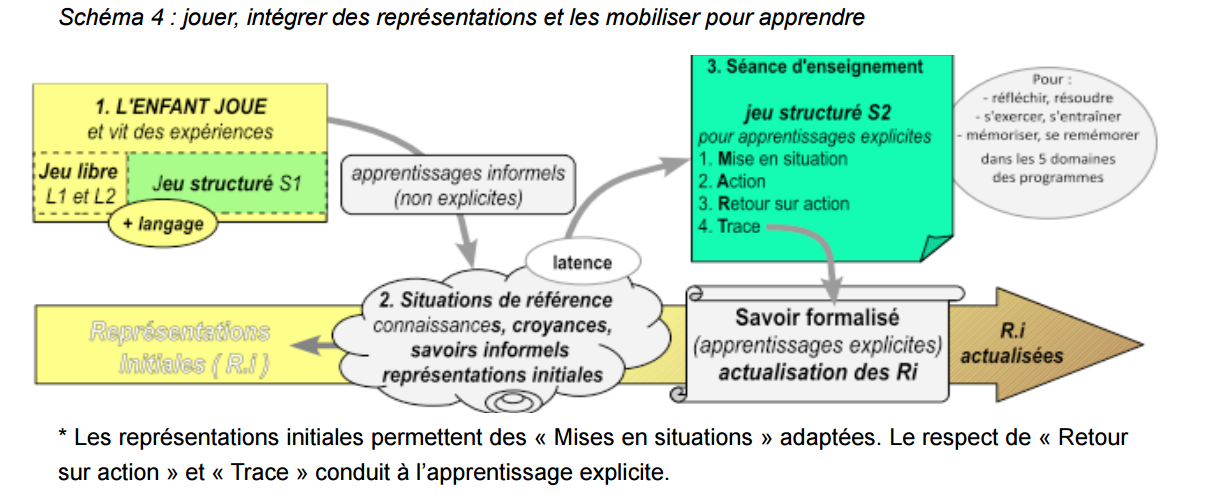 [Speaker Notes: Etape 1 : 
Interactions avec son environnement matériel et social.
apprentissages informels
enrichit la mémoire sensorielle, motrice, cognitive, affective et parfois sociale, à partir de laquelle l’enfant peut activer des images mentales qui soutiendront sa réflexion
Etape 2 :
Un délai entre les apprentissages informels et leur exploitation en vue d’apprentissages formels (latence) permet à l’enfant de mettre en relation les apprentissages informels qu’il a acquis avec les représentations initiales dont il dispose déjà.
Il lui laisse le temps de renouveler ses expériences et de les partager avec des pairs
L’enfant intègre des situations de référence
Etape 3 :
séance de jeu structuré S2, en puisant dans les situations de référence que l’enfant a mémorisées.
l’enseignant introduit sa séance en invitant les enfants à évoquer leur expérience vécue dans les jeux libres.]
Les types de jeux
Jeux d’exploration ( jeux d’exercices, fonctionnels, sensori-moteurs, de manipulations, d’expérimentations, de découvertes, de rencontres, de réception, d’alternances).
Jeux symboliques (jeux d’imitation, de « faire semblant », de fiction, les jeux de rôles, de mises en scène, les jeux dramatiques)
Jeux de construction (les jeux d’assemblages, de fabrication)
Jeux à règles
Système d’interactions dans les jeux de l’enfant
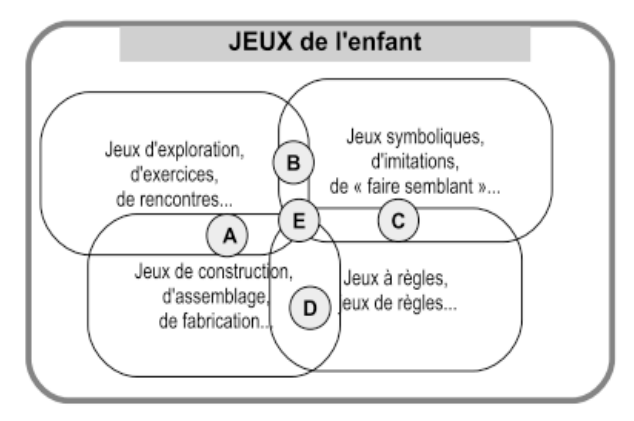 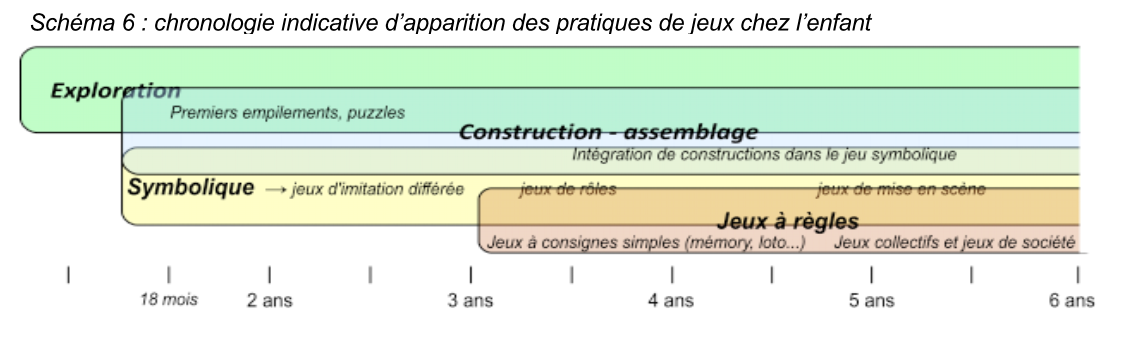 [Speaker Notes: A : Les jeux d’exploration amènent l’enfant à une première maîtrise de la manipulation des objets. Il commence alors à les organiser, à les combiner et s’engage vers les jeux d’assemblages et de construction.
B : Parallèlement, cette maîtrise des objets l’amène à les utiliser et à leur donner des rôles ou des fonctions dans ses jeux symboliques.
C : les jeux d’imitation immédiate prennent un caractère différé (vers 3 ans). Ils s’enrichissent alors progressivement de règles arbitraires évolutives, dans des jeux de « faire semblant » puis des « jeux scénarisés » (imitation différée).
D :  Il en est de même avec des jeux de constructions. 
E :  symbolise les interactions multiples entre les différents types de jeux, parmi lesquelles apparaît une phase d’exploration avant d’entreprendre un jeu à règles]
Le rôle du maître
Situations en autonomie (jeu libre)
	Pas d’intervention directe dans le jeu
	Aménage les situations
	Observe, écoute les élèves
Situations supervisées
	Suggère et oriente l’activité de l’élève
	Participe, stimule
	Accompagne de façon souple
Situations dirigées:
	Donne des consignes ou règles précises
	Conduit l’activité
	Etaye
Apprendre en jouant
Deux exemples de  situations
Le bain des poupées





Le marché Ratatouille
Piste de réflexion pour les projets d’école
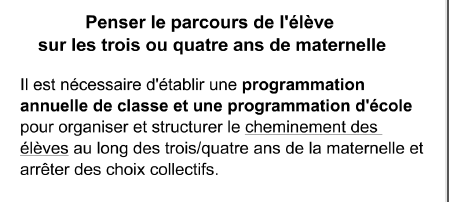 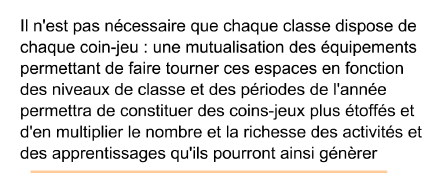 Un exemple d’évolution du coin cuisine
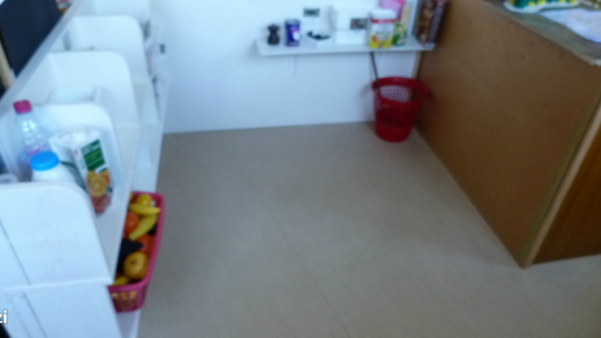 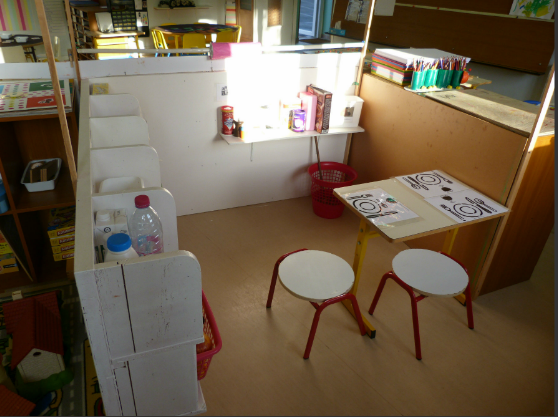 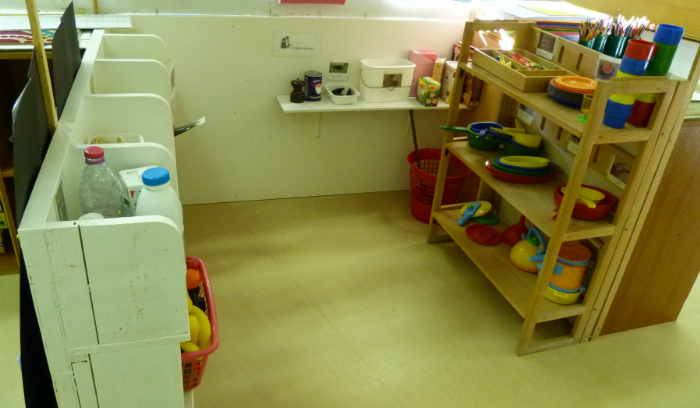 [Speaker Notes: On peut penser à des aménagements qui ne conduisent pas à une transformation radicale de la classe, tout en répondant aux besoins d’apprentissage.
L’espace s’aménage et se transforme.
On peut constater des casiers de rangement, des affichages qui reflètent des pratiques pédagogiques.]
Un autre exemple : le coin garage
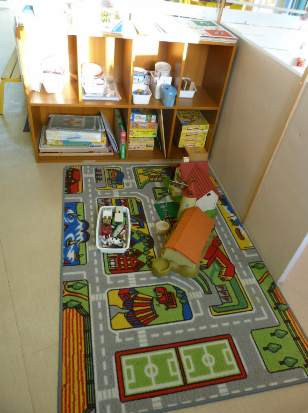 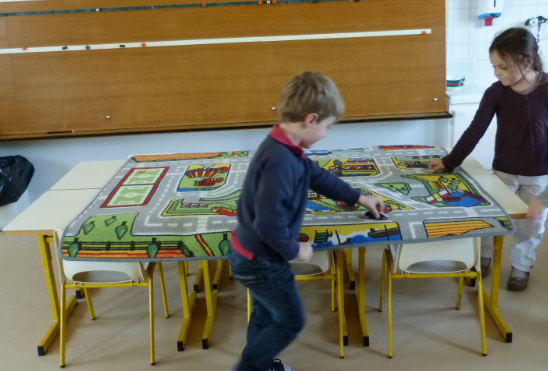 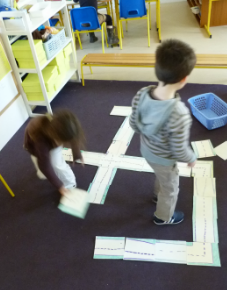 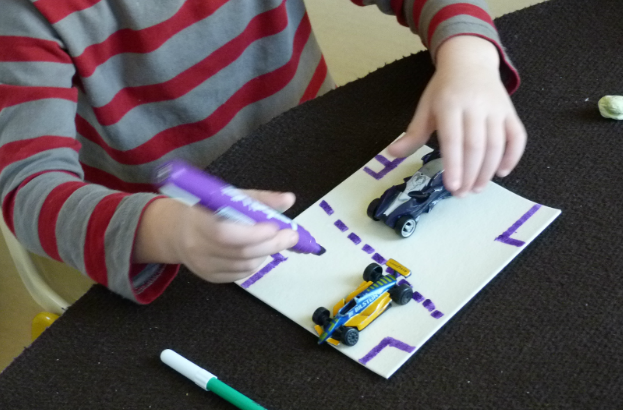 [Speaker Notes: En place dés le premier jour de classe, mal situé : coincé entre un espace nombre et le coin dinette. Des conflits étaient fréquents, car le tapis n’était pas pratique.
Expérimentation : déplacement du tapis sur les tables pour libérer les mouvement.
Création d’une nouvelle structure modulable
transformation et agrandissement par les élèves]
Espace de repli
Espace bibliothèque
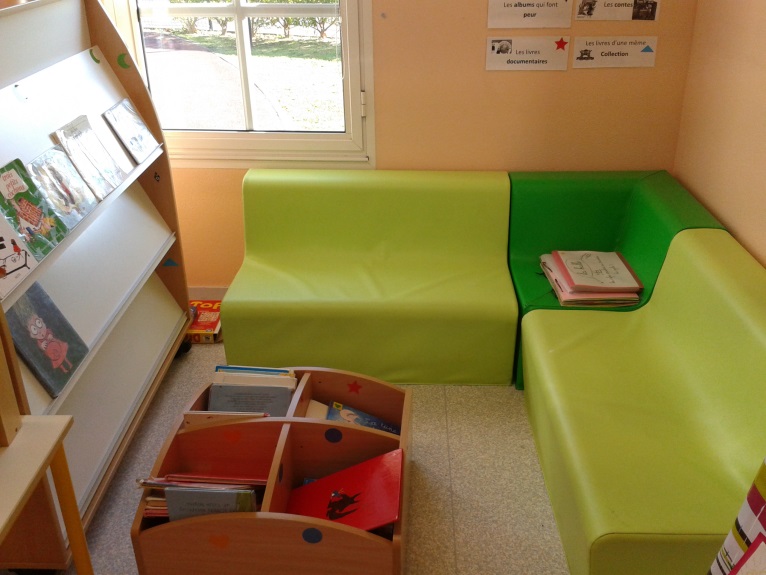 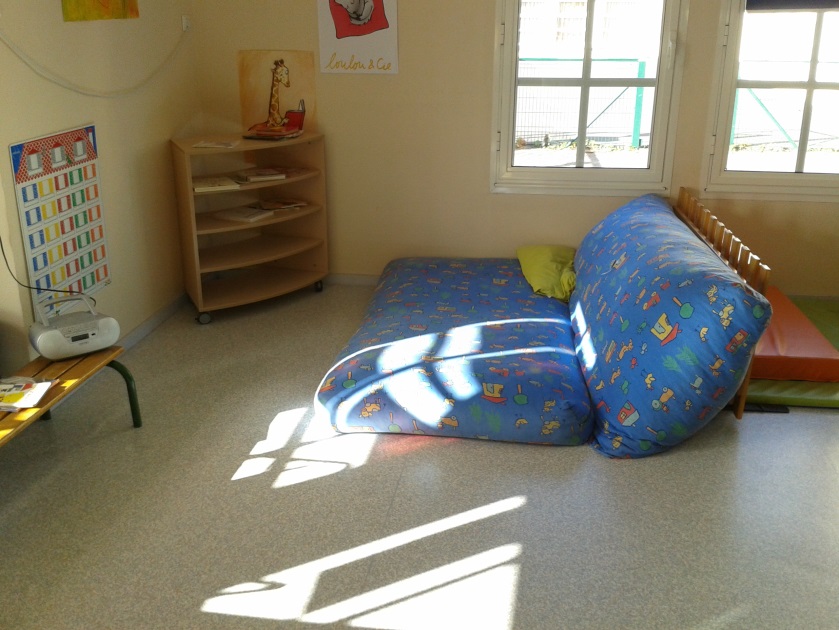 Espaces bibliothèque et de repli
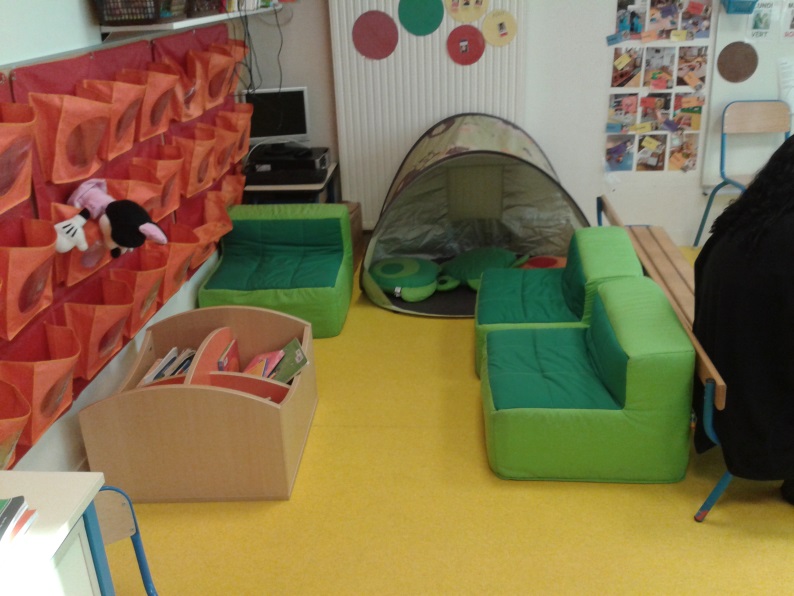 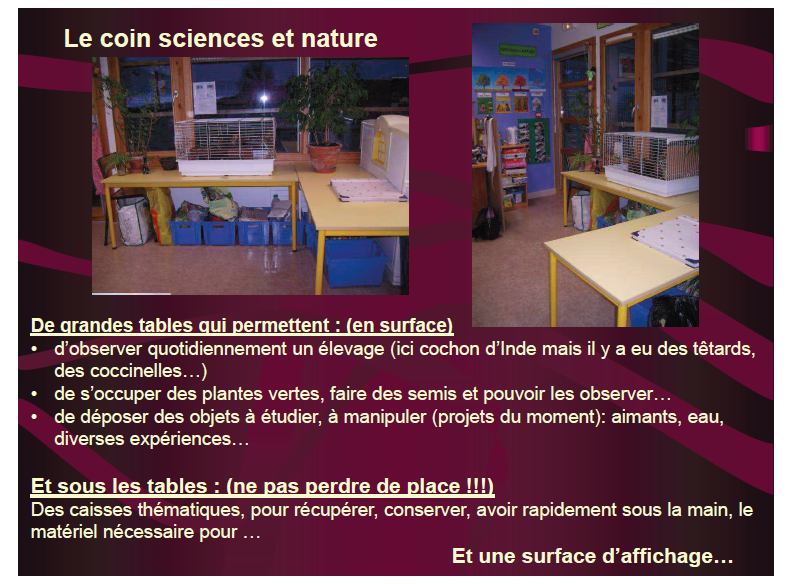 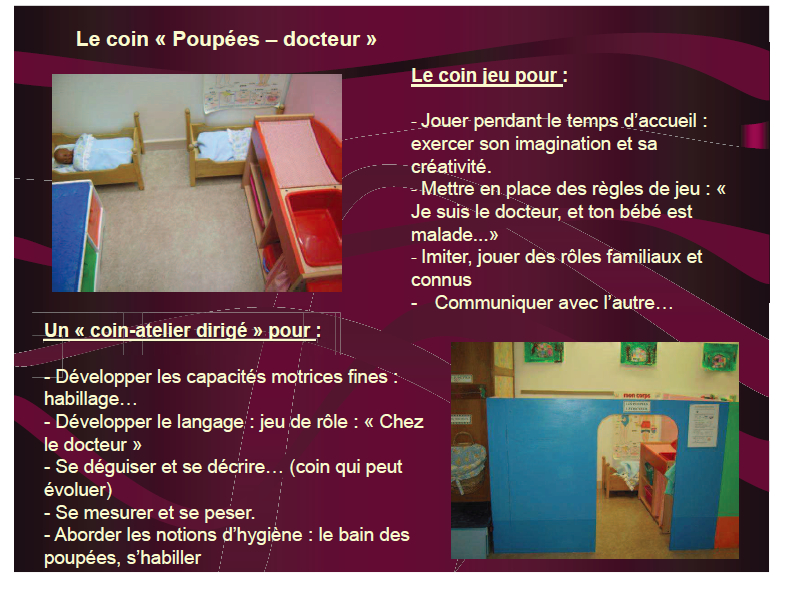 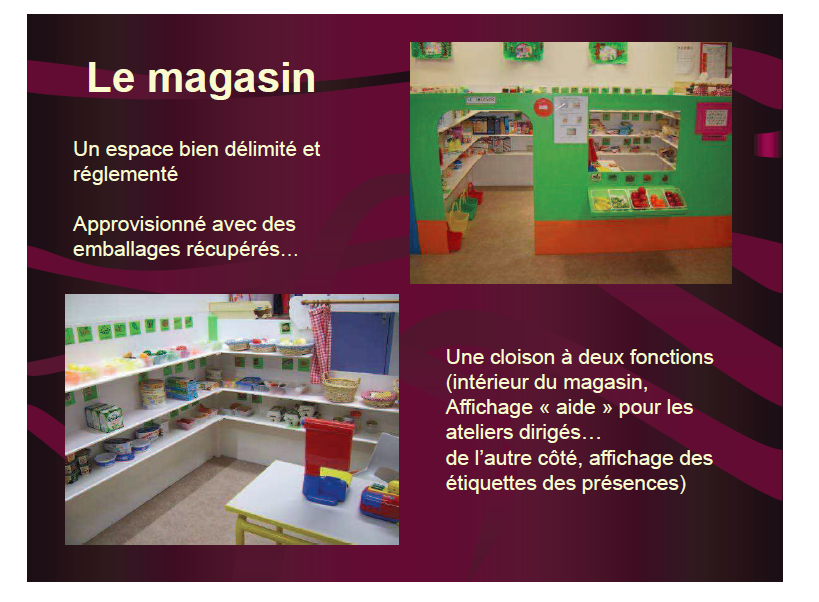 Des espaces pour apprendre de façon autonome
 ou  guidée par l’enseignant
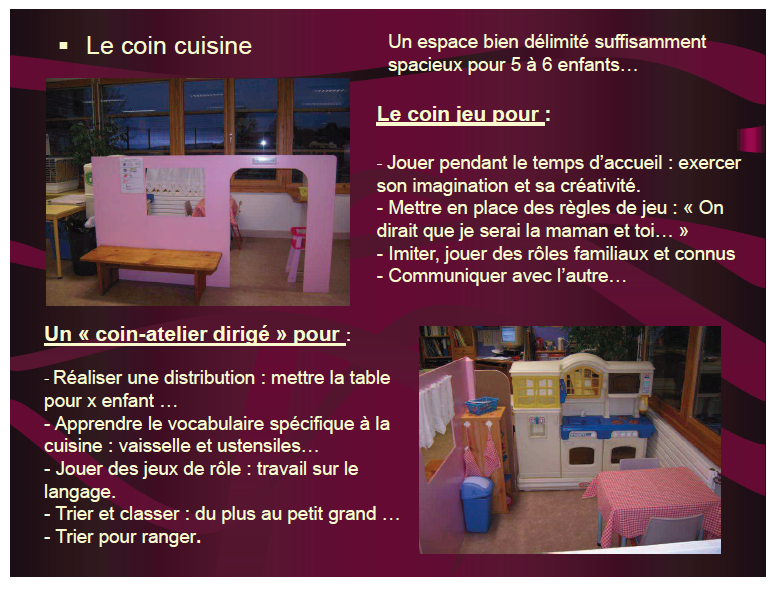